Вечная Слава героям!
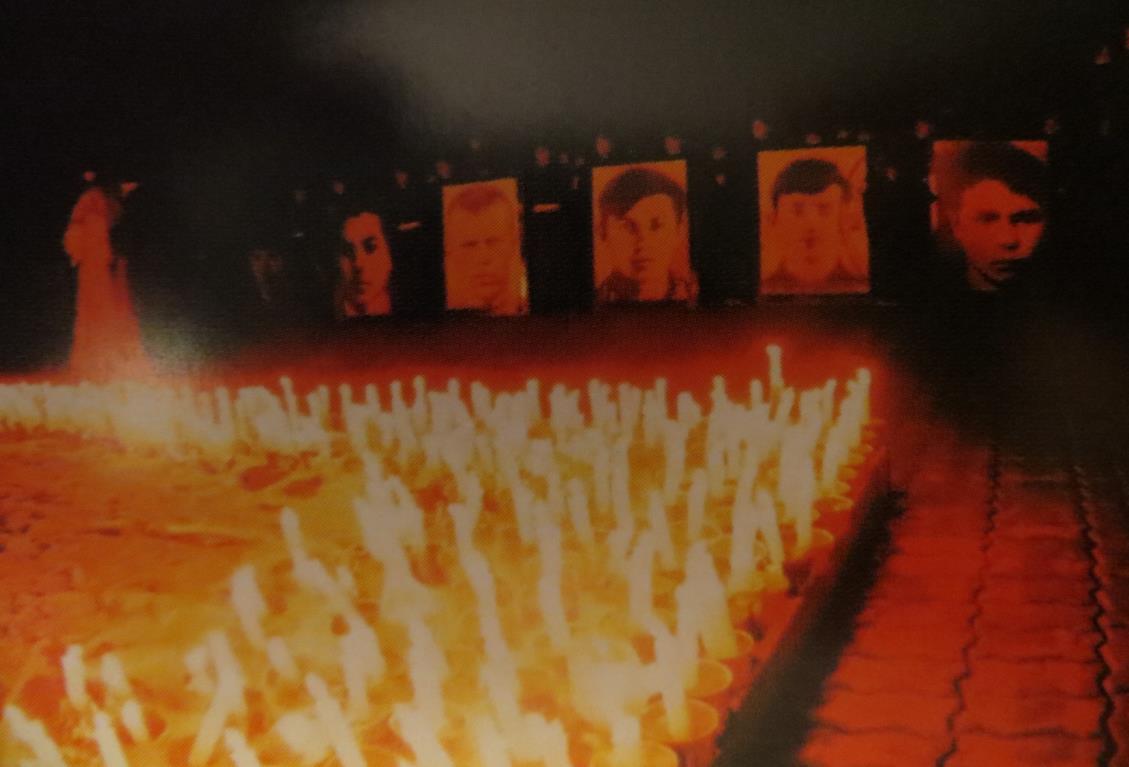 Памяти огонь горит,И солдаты замерли в строю,Вас мы не забудем никогда,Вашу доблесть в жестоком бою!!!                     Т.М. КАРГАПОЛОВА
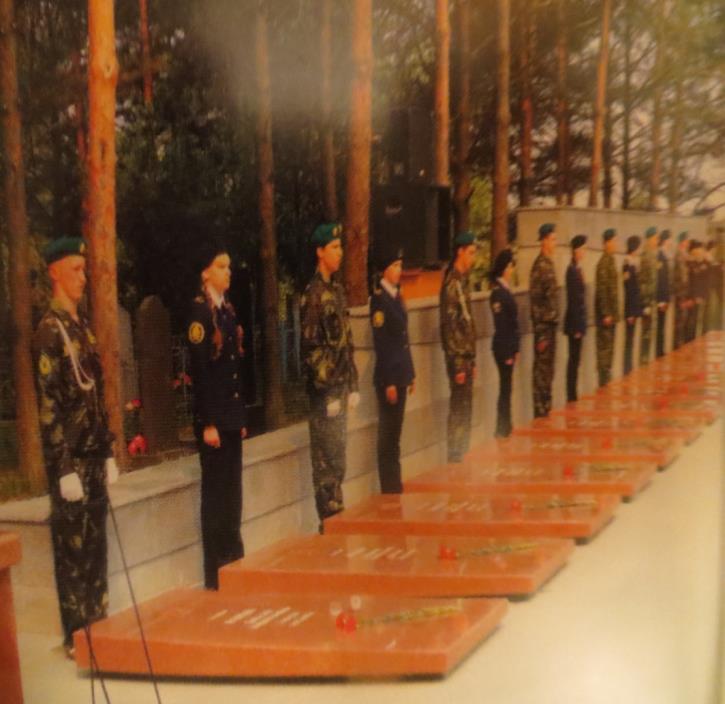 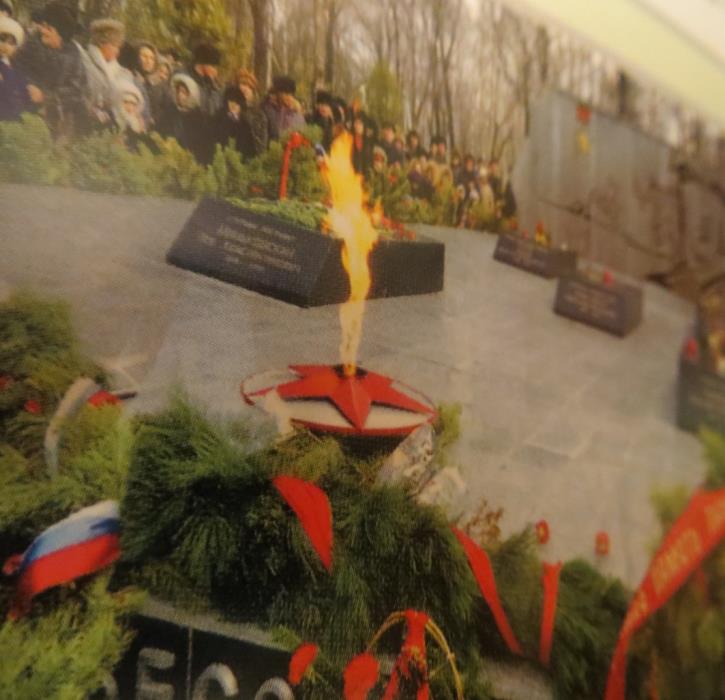 Похороны старшего лейтенанта Стрельникова И.И., старшего лейтенанта Буйневича Н.М. 7 Марта  1969 г.
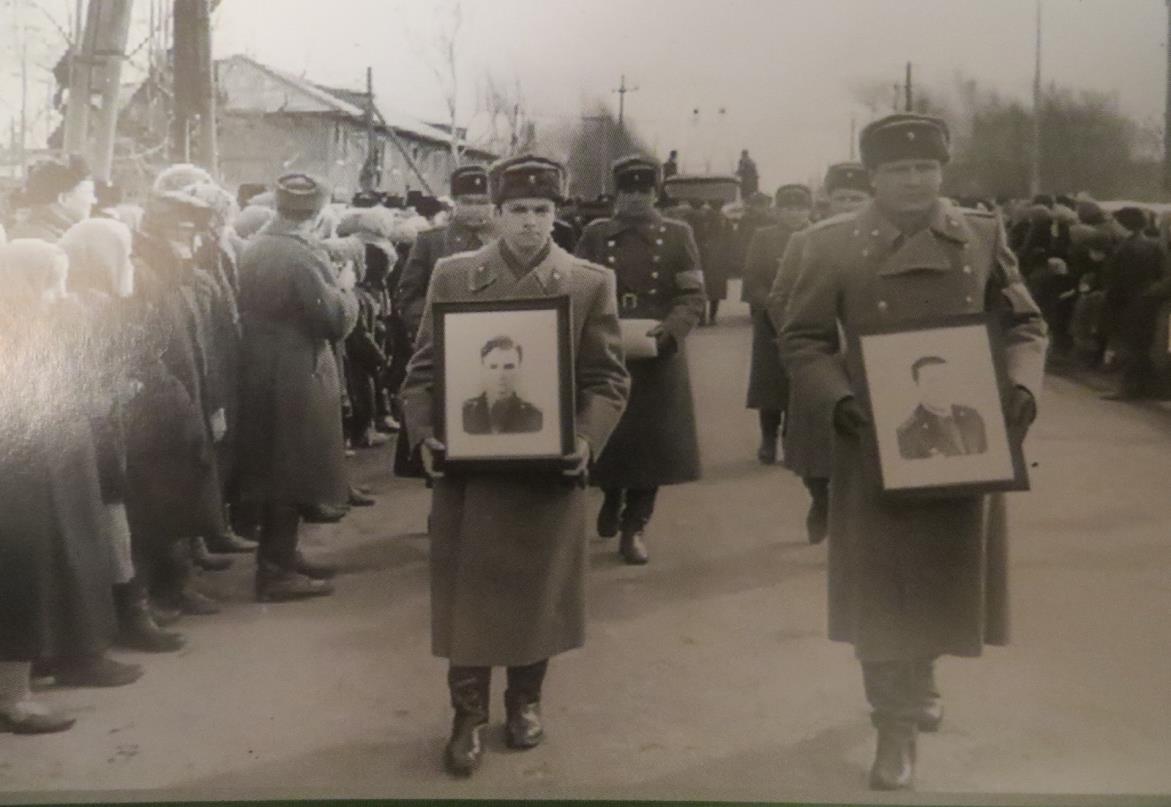 Женская доля – оставаться наедине с горем…Тяжелы минуты прощания… Слева направо: мать Льва Маньковского, его жена, мать Леонова, его дочь Елена
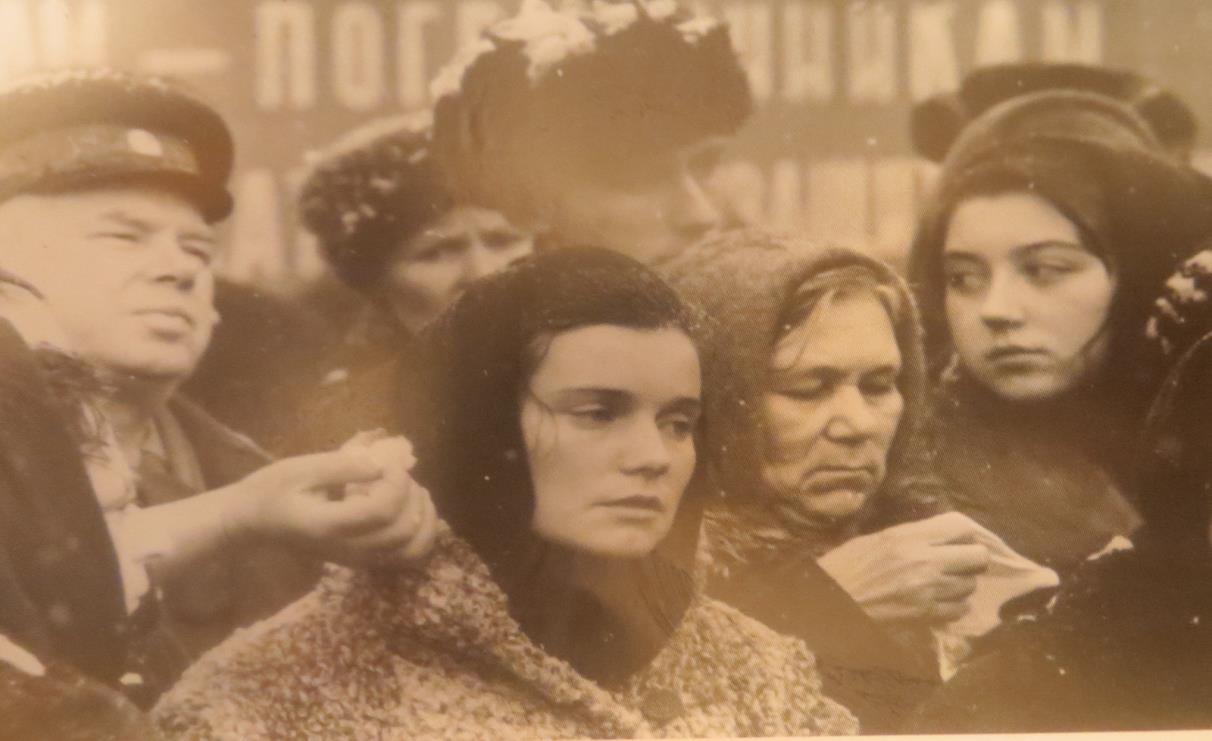 Мать ищет своего сына
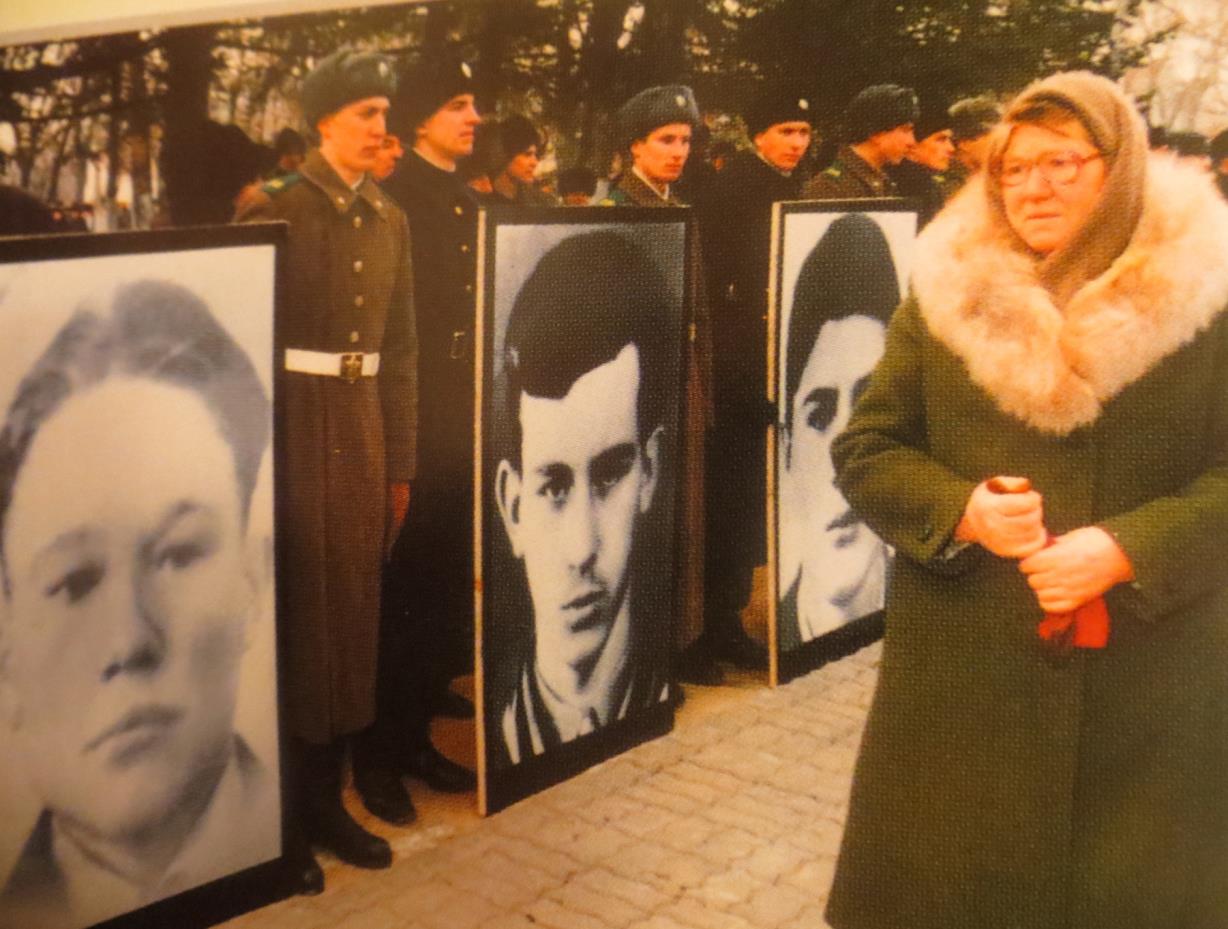 Перезахоронение праха погибших пограничников с заставы имени И.Стрельникова на городском  кладбище в Дальнереченске
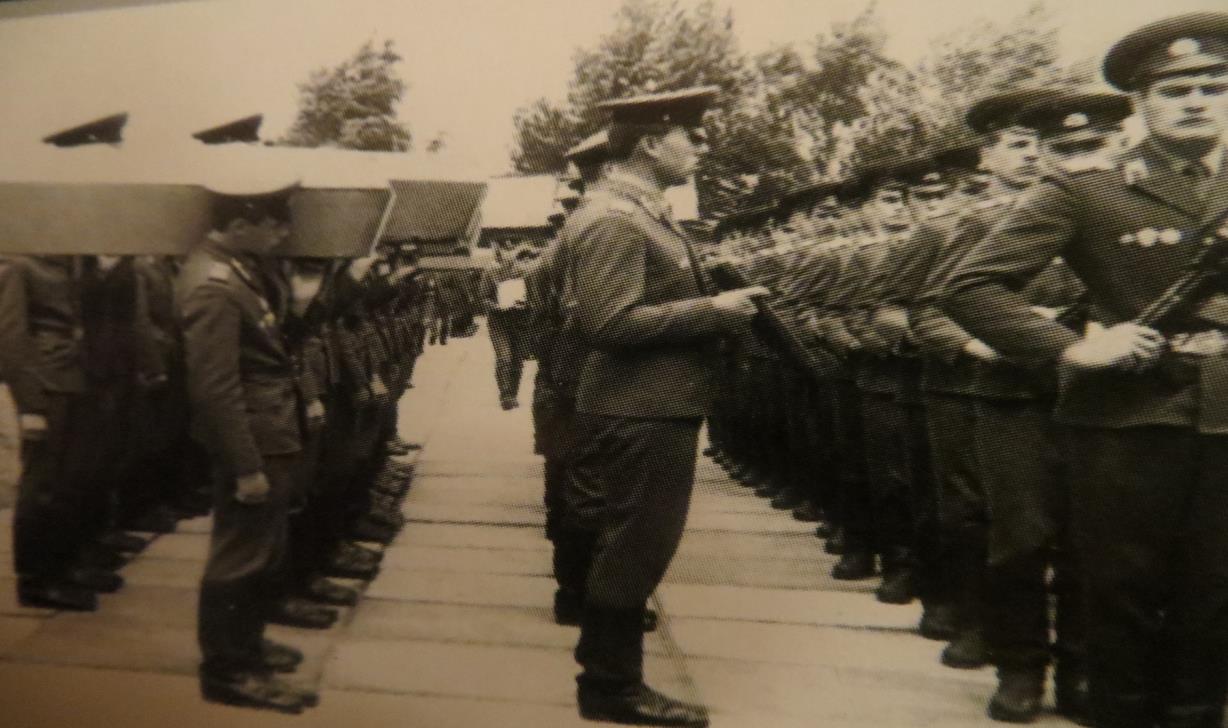 В траурном марше друзья, сослуживцы, боевые товарищи…
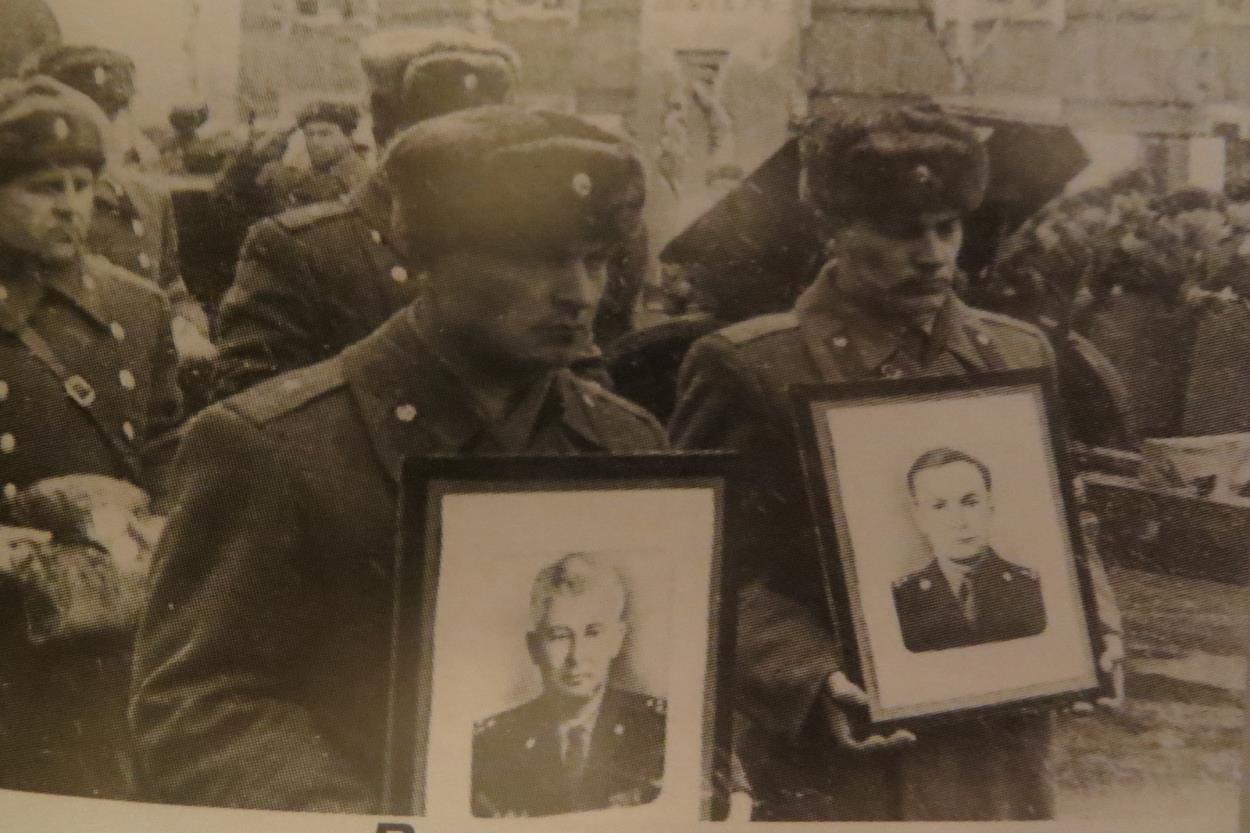 Трудно говорить Демократу Владимировичу Леонову слова соболезнования семьям погибших героев. Их не вернуть. Пройдёт две недели и его семья будет принимать слова сочувствия по поводу его гибели
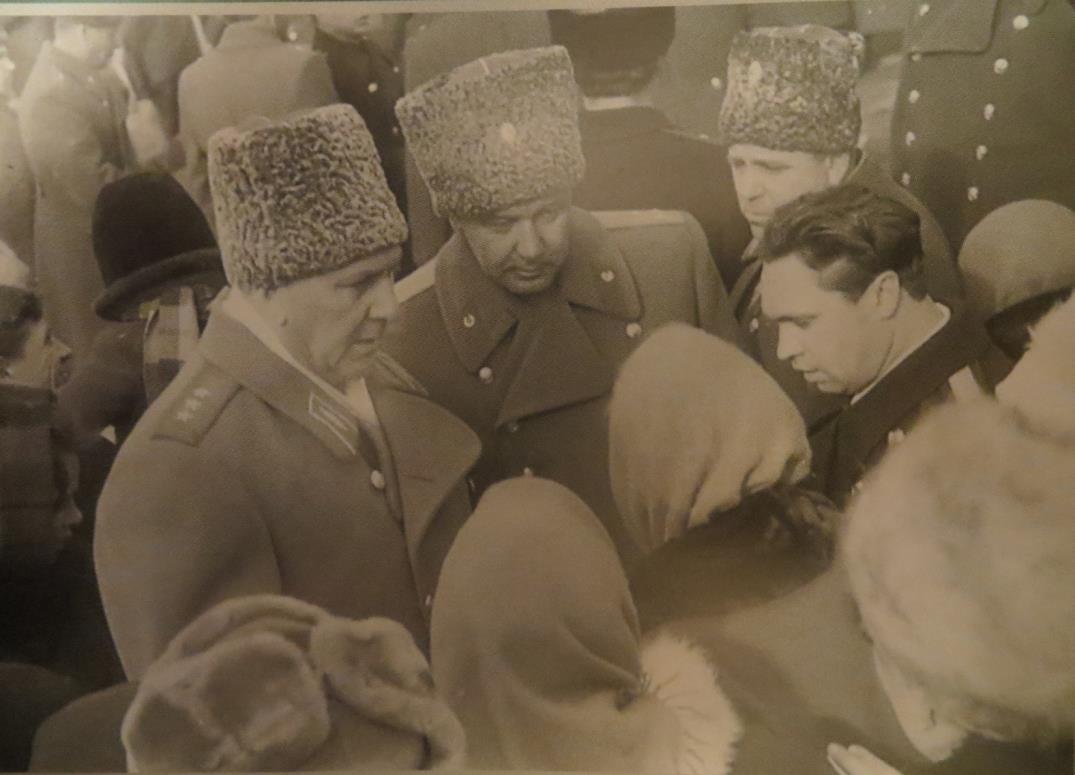 Выступление Иосифа Кобзона в цеху деревообрабатывающего комбината
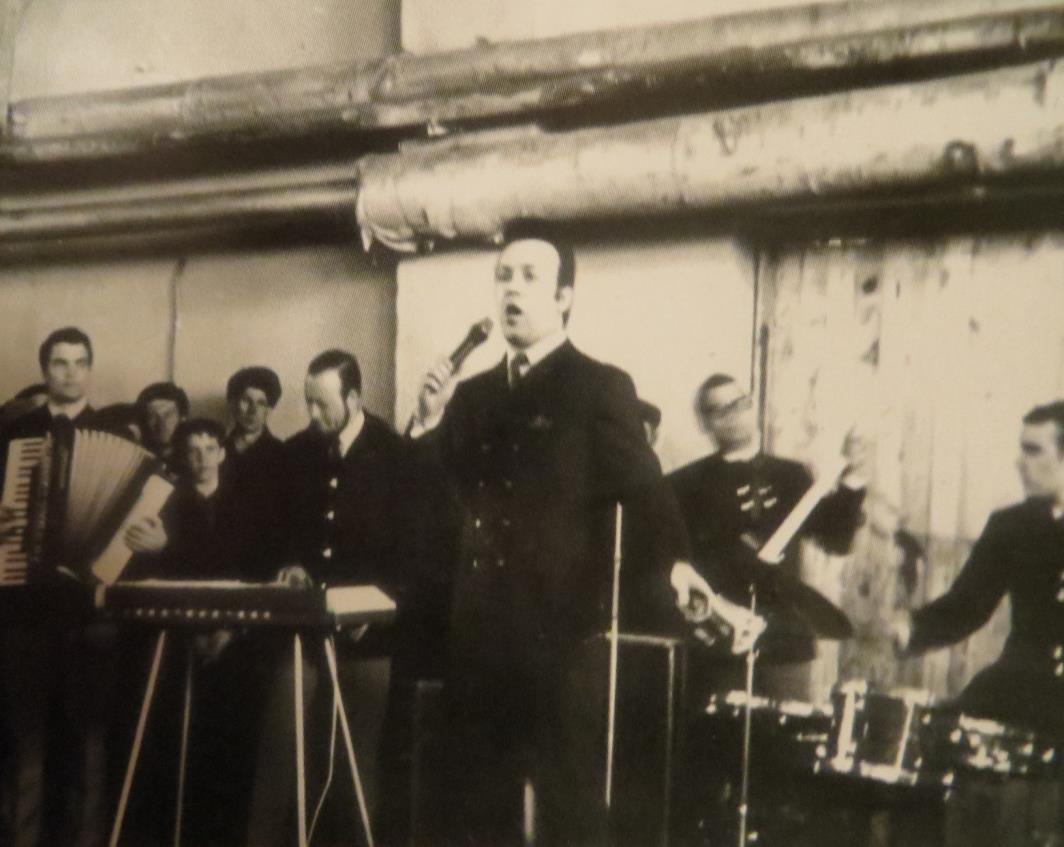 Приспущены знамёна…
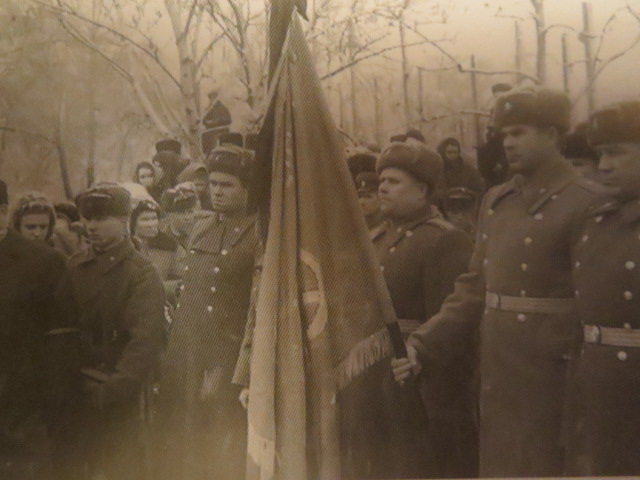 Родственники и близкие Ивана Ивановича Стрельникова. Для них он не только герой, но самый близкий и дорогой человек.
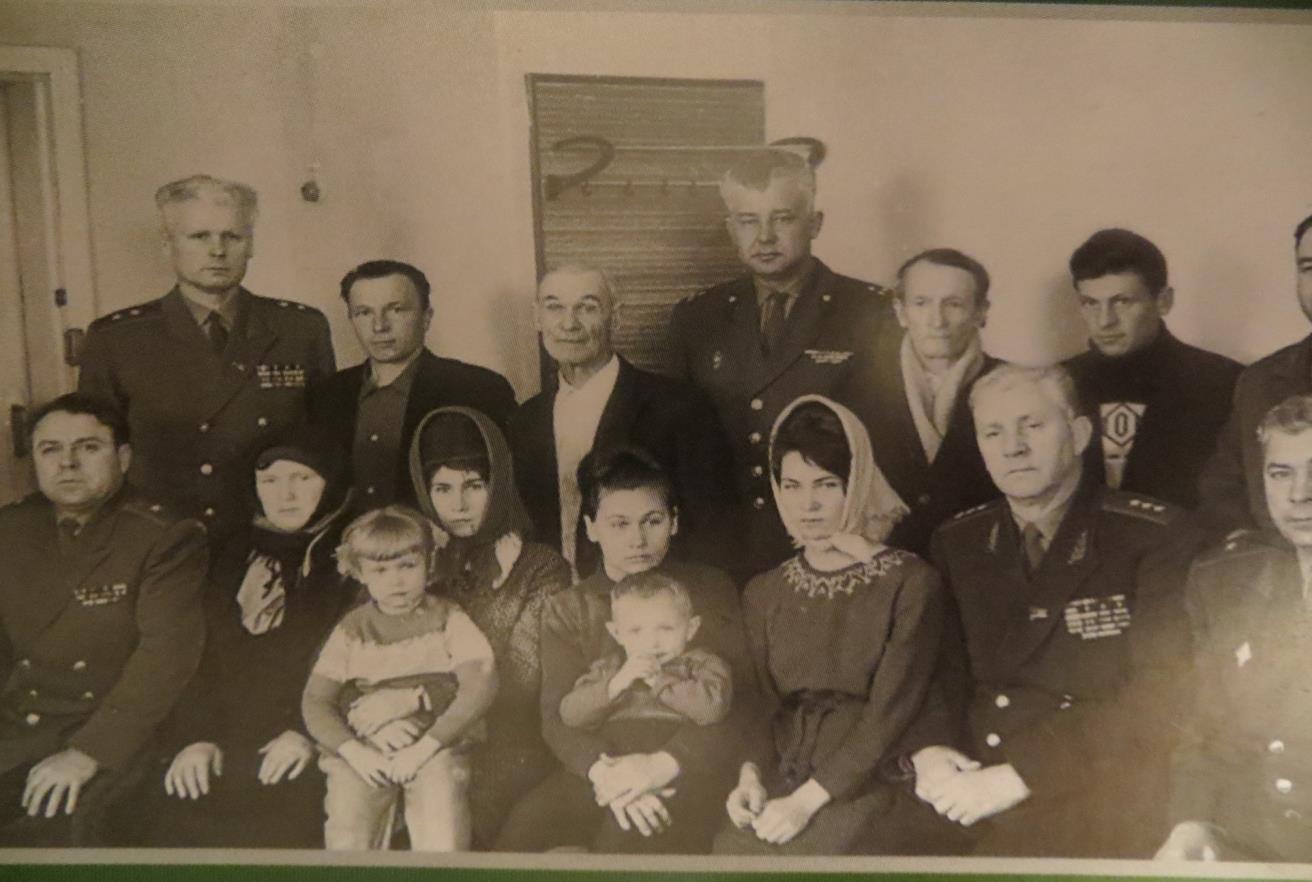 Похороны погибших пограничников на заставе Нижне – Михайловской. Второй слева – Д.В.Леонов
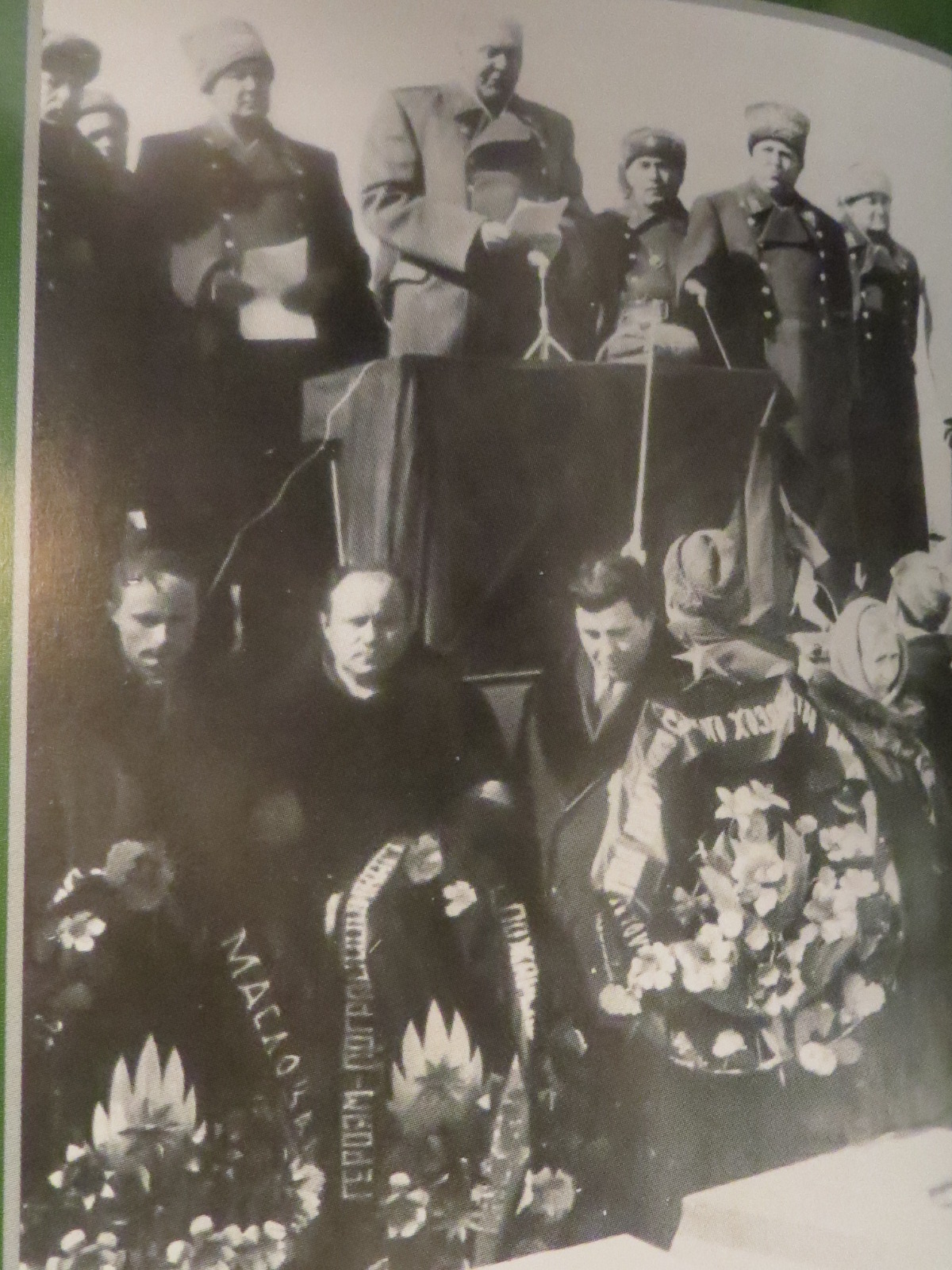 Похороны воинов 199 –го Верхне – Удинского мотострелкового полка в посёлке Филино
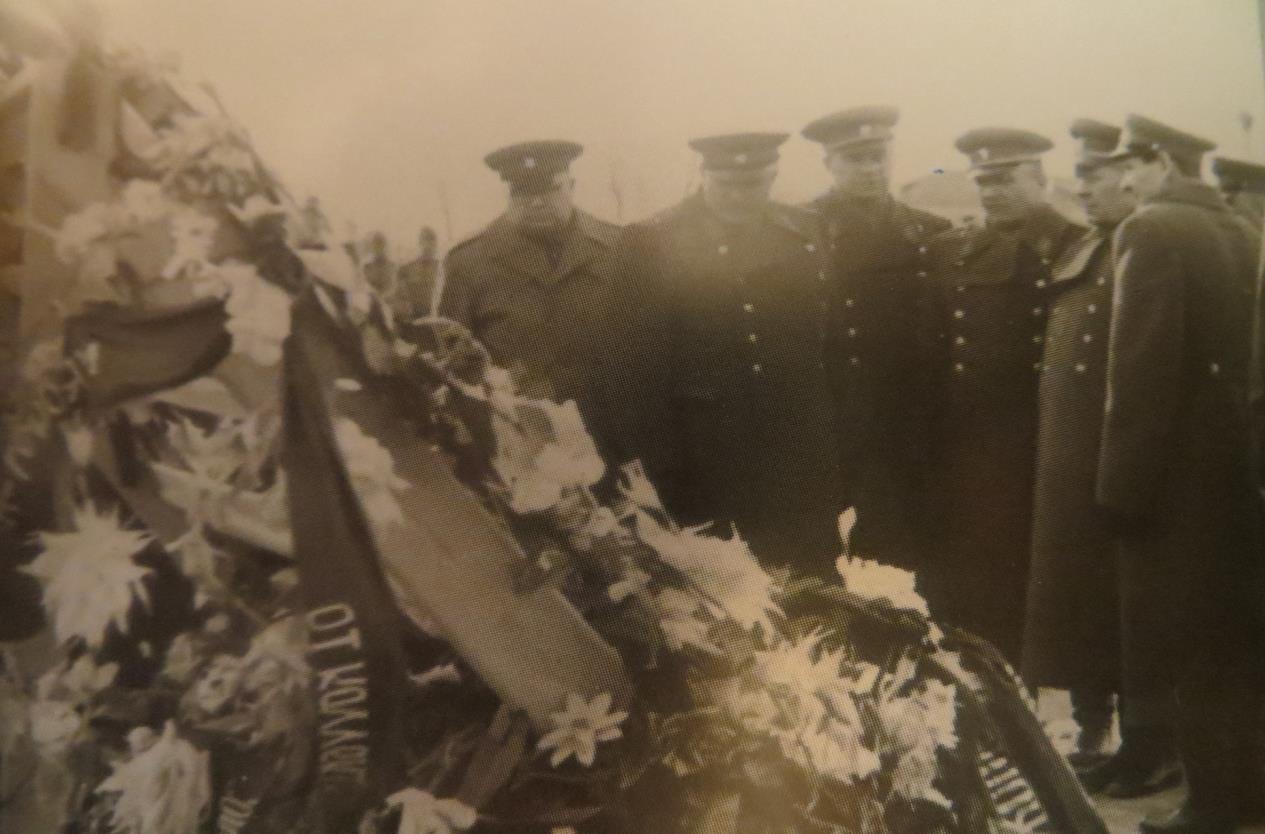 Похороны пограничников 7 марта 1969 года
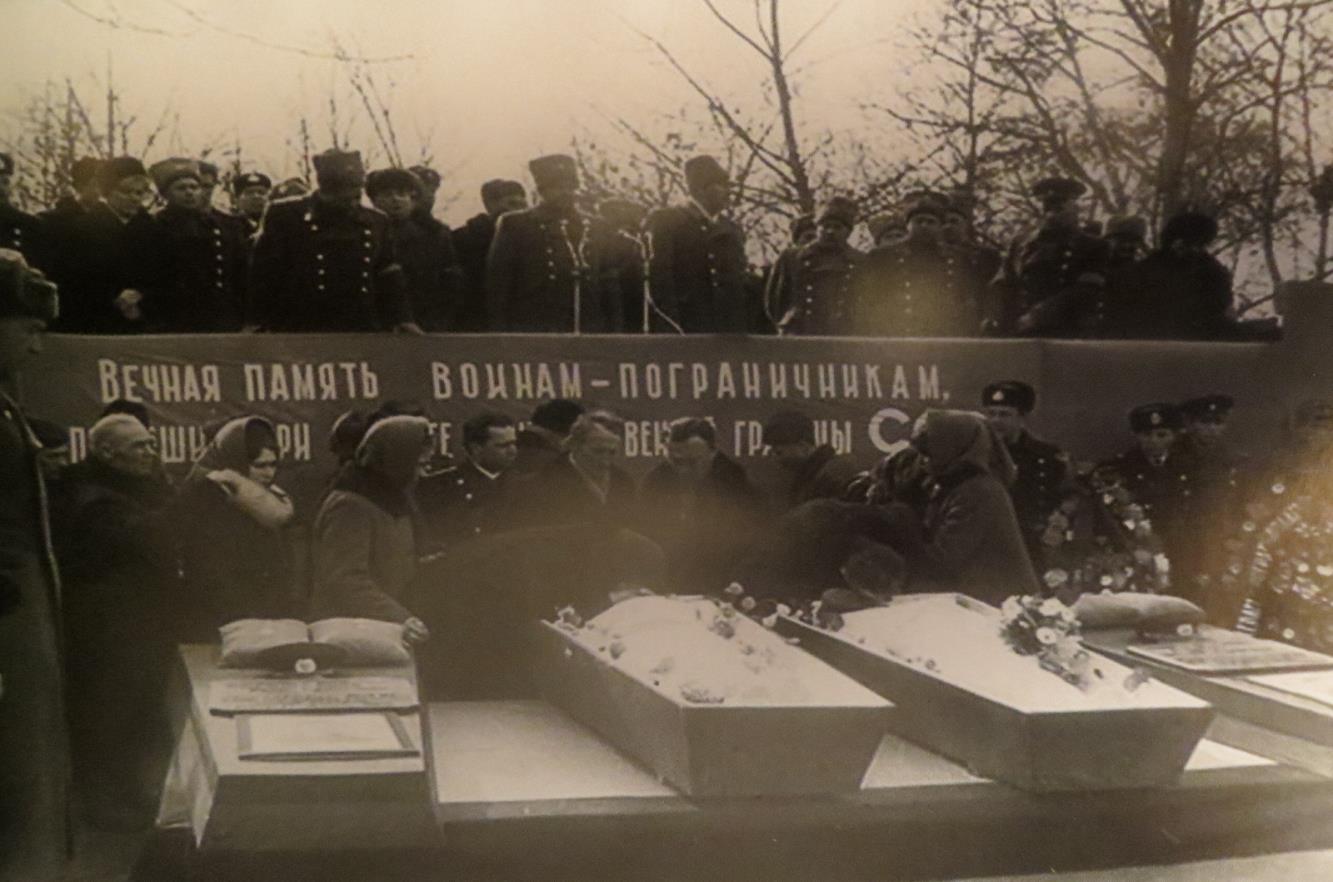 Похороны в городском парке 7 марта 1969 года
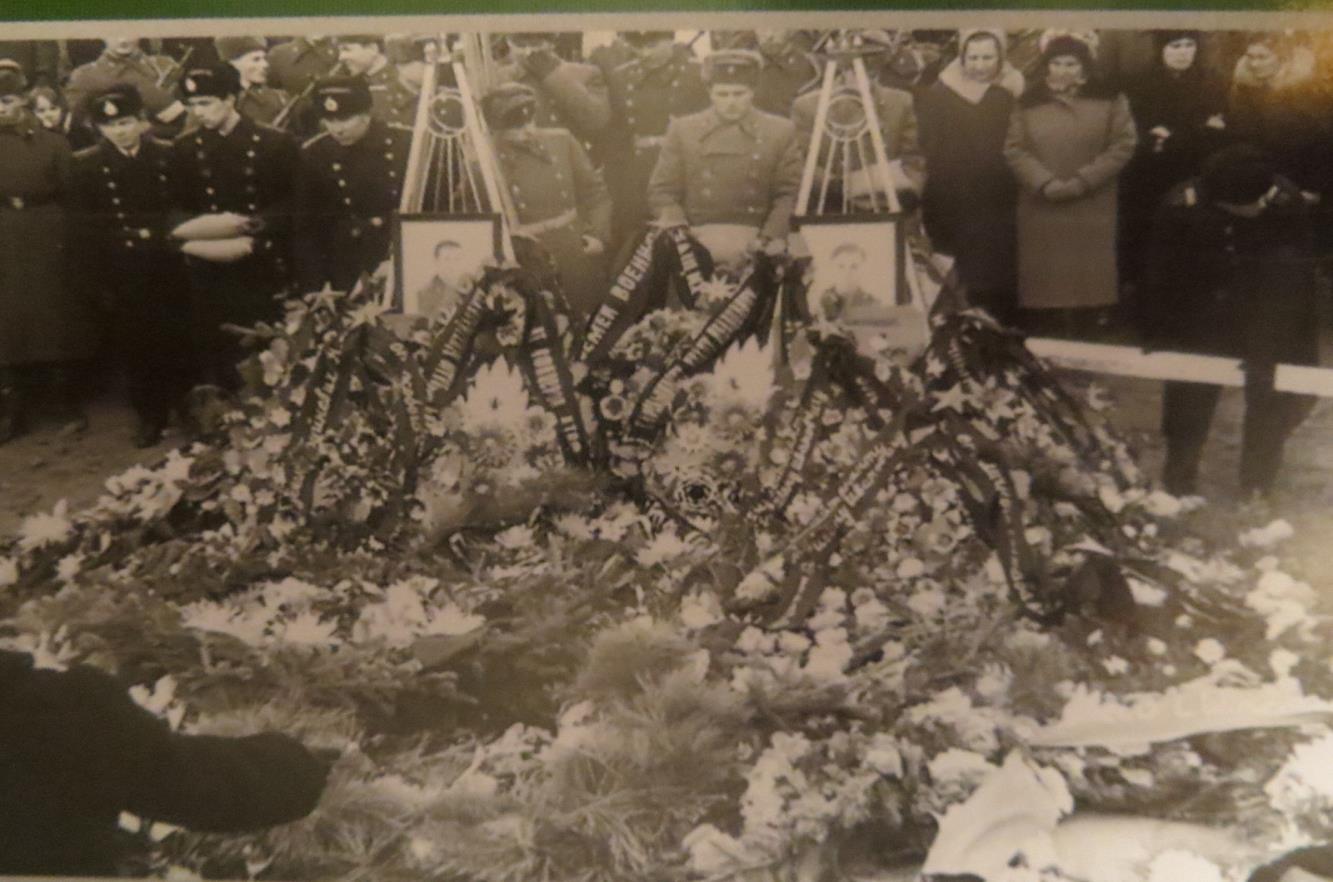 На молебне в память о погибших защитниках острова «ДАМАНСКИЙ»
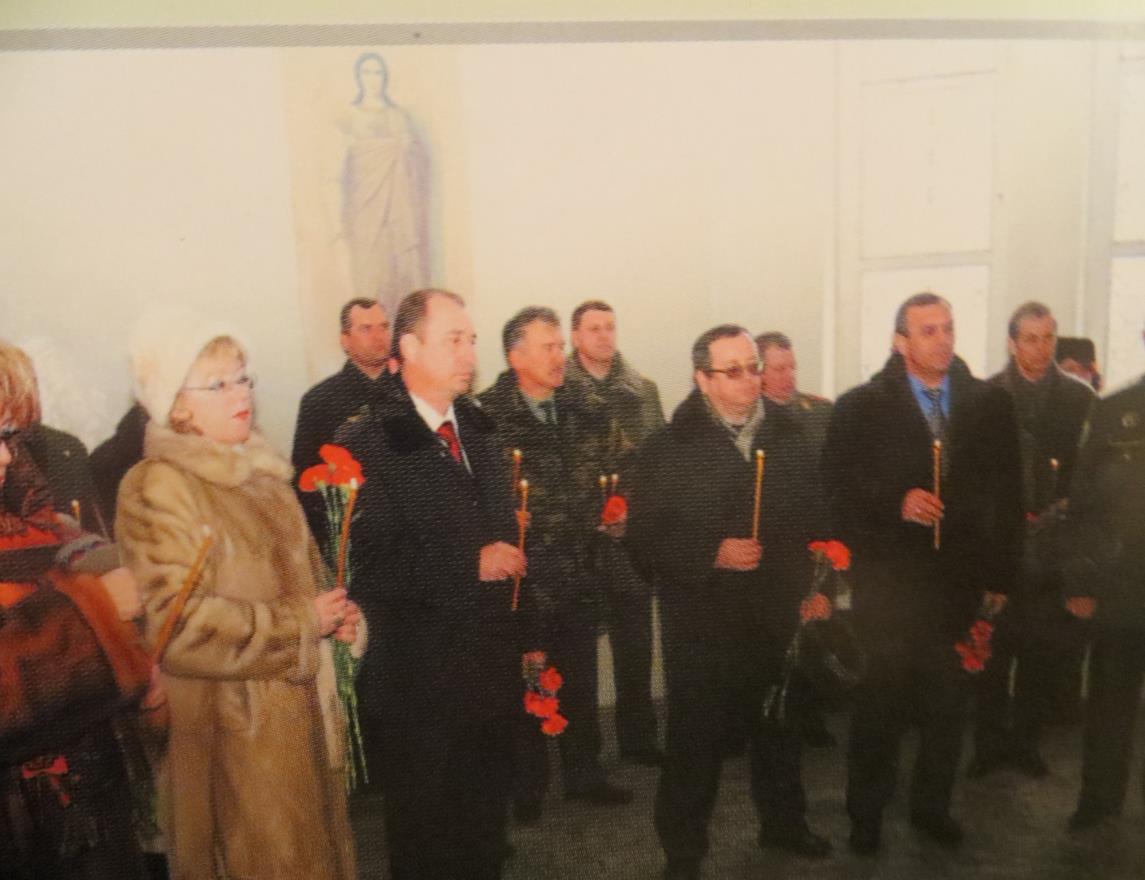 Виталий Бубенин (справа)  и Юрий Бабанский в Москве по случаю представления их  к званию Герои Советского Союза с вручением  медалей Золотая звезда «Серп и Молот» и Орденов Ленина
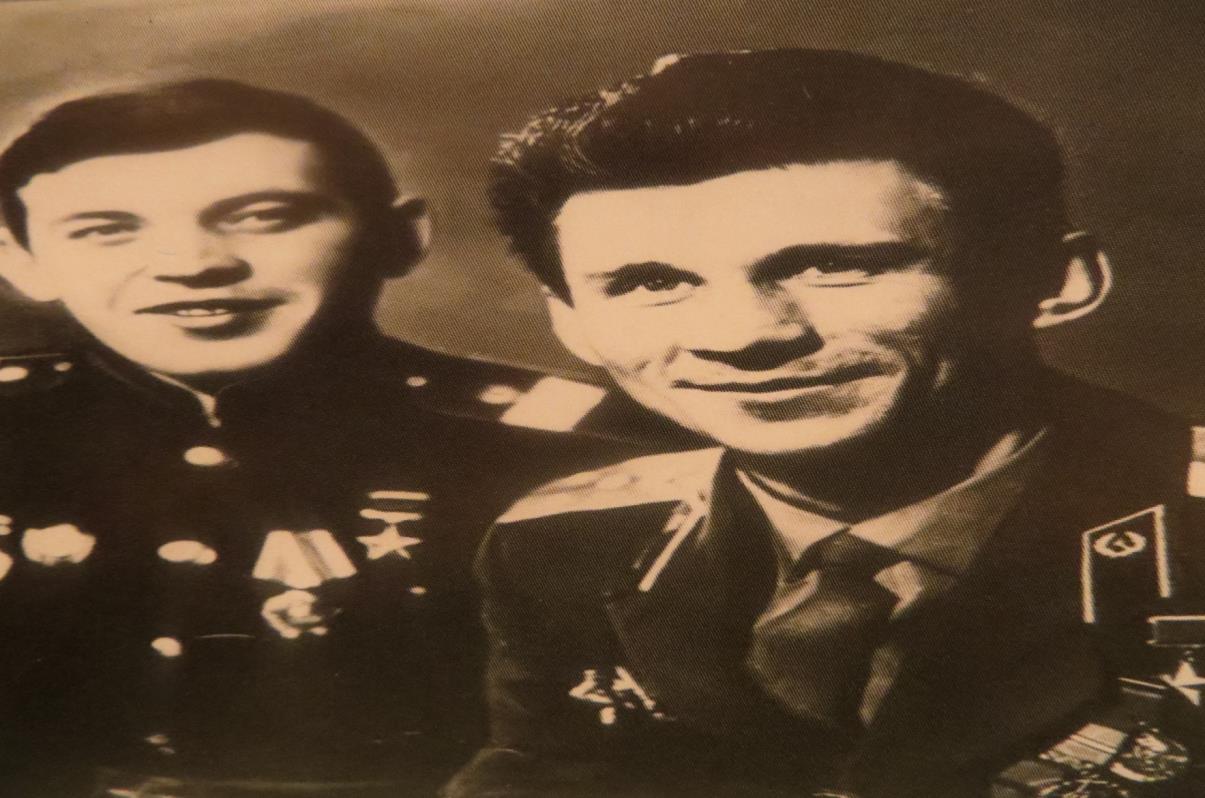 Улица, которую позже переименуют в улицу героев «Даманского!»
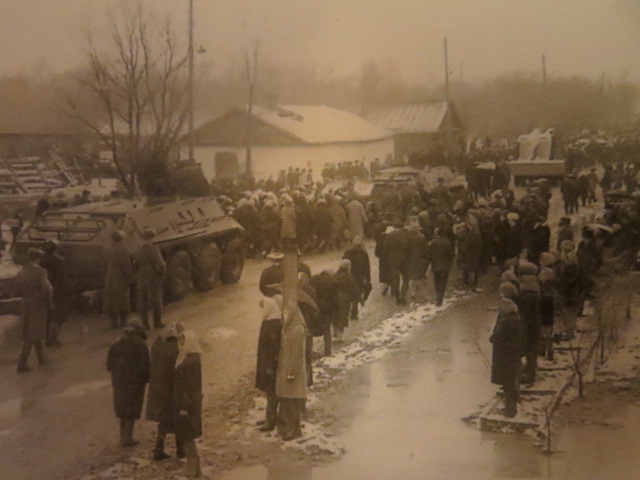 Горе матери, потерявшей сына
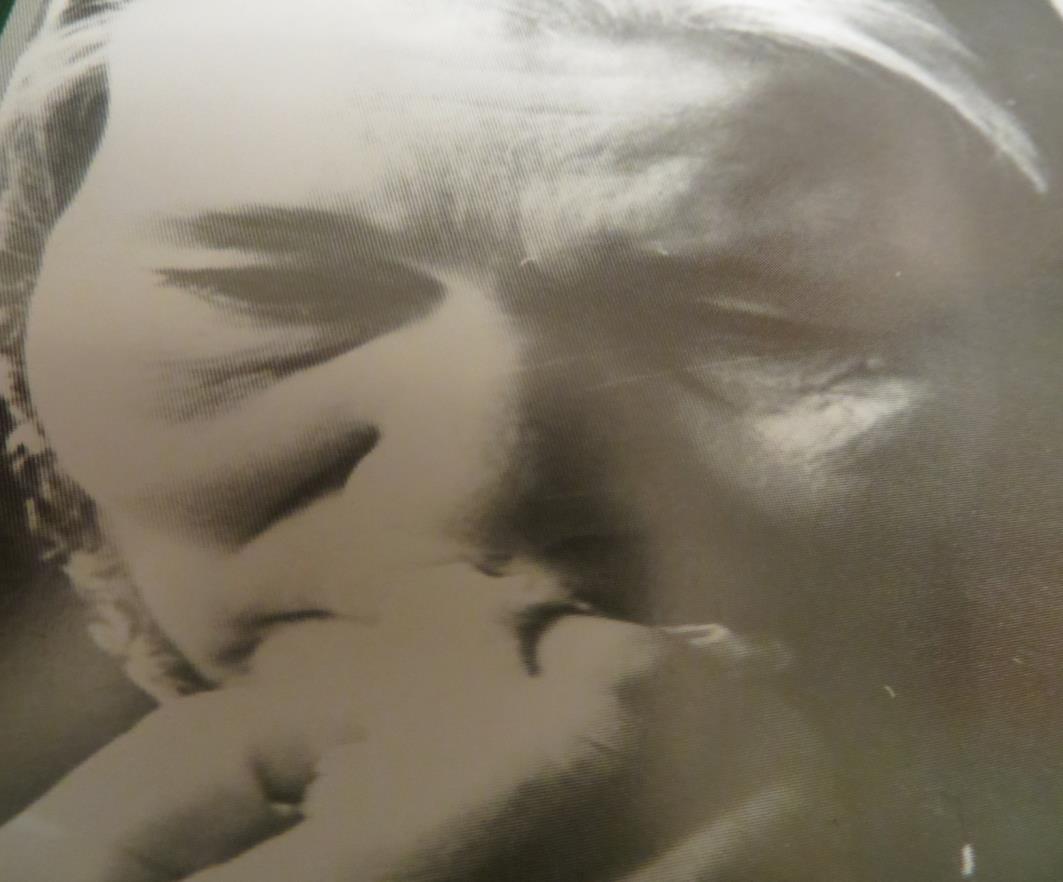 Цветы возлагает дочь Героя Советского Союза Д.В.Леонова – Елена Леонова
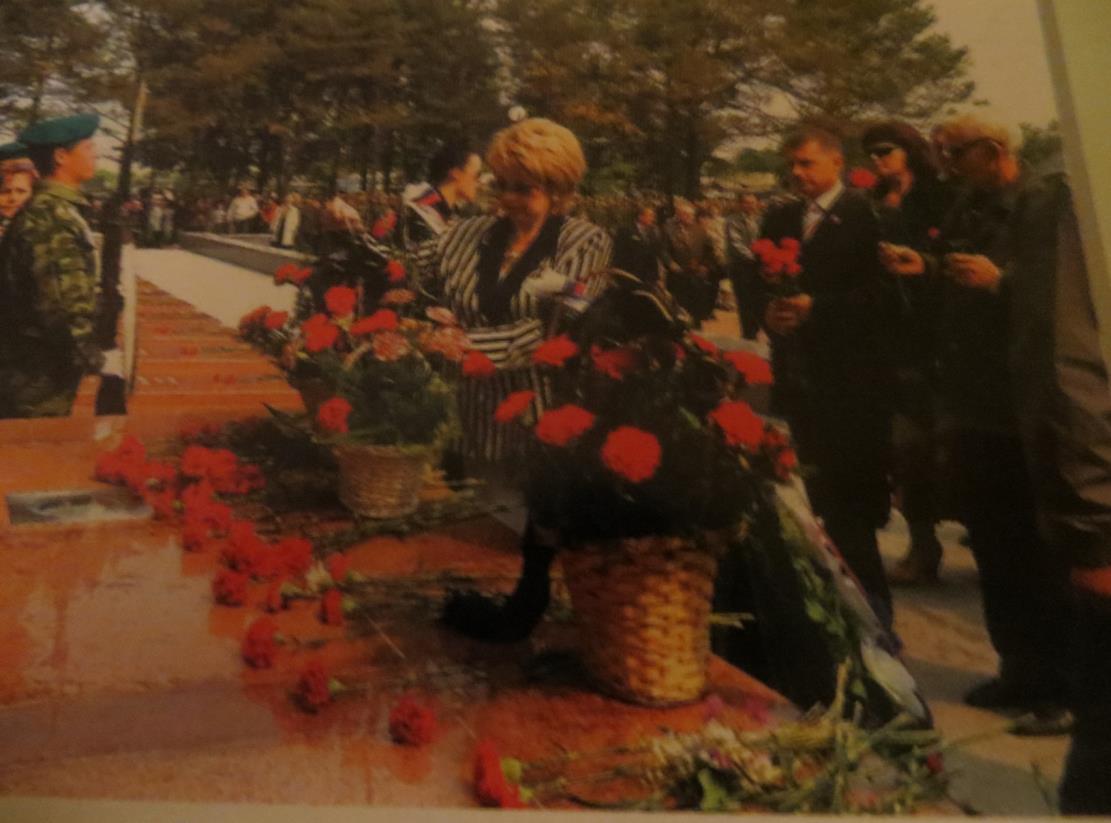 Цветы к мемориалу погибших пограничников  возлагает Герой Советского Союза Виталий Дмитриевич Бубенин
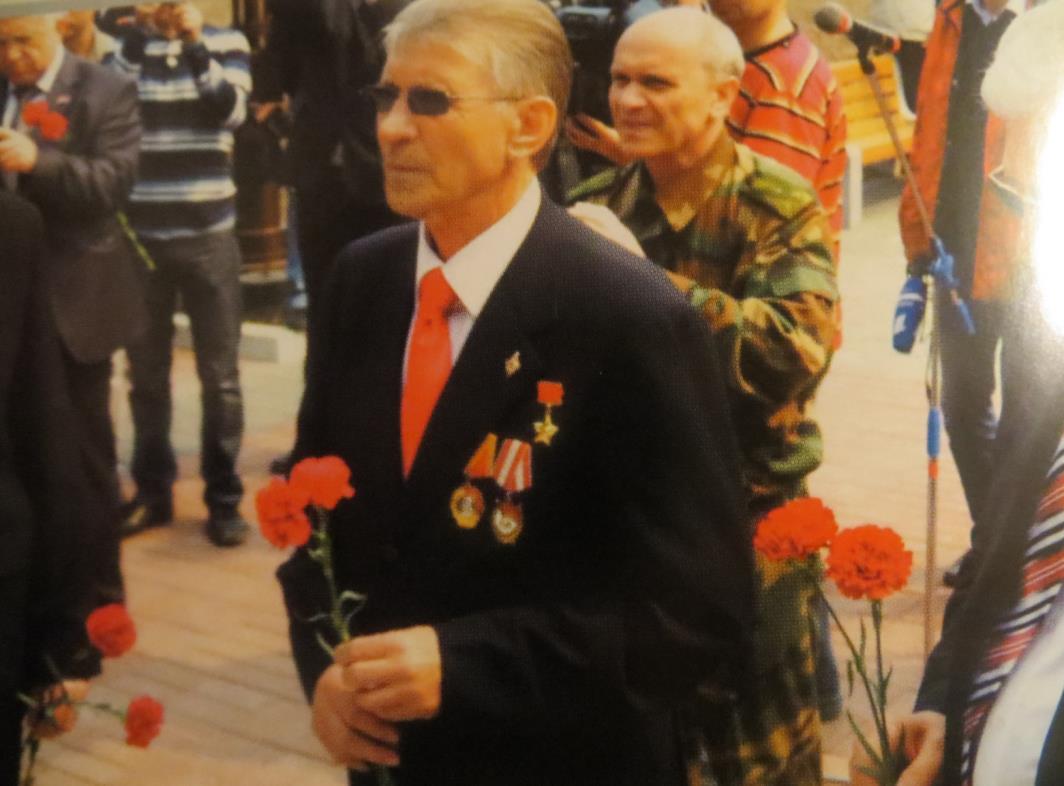 Этих дней не смолкнет слава!
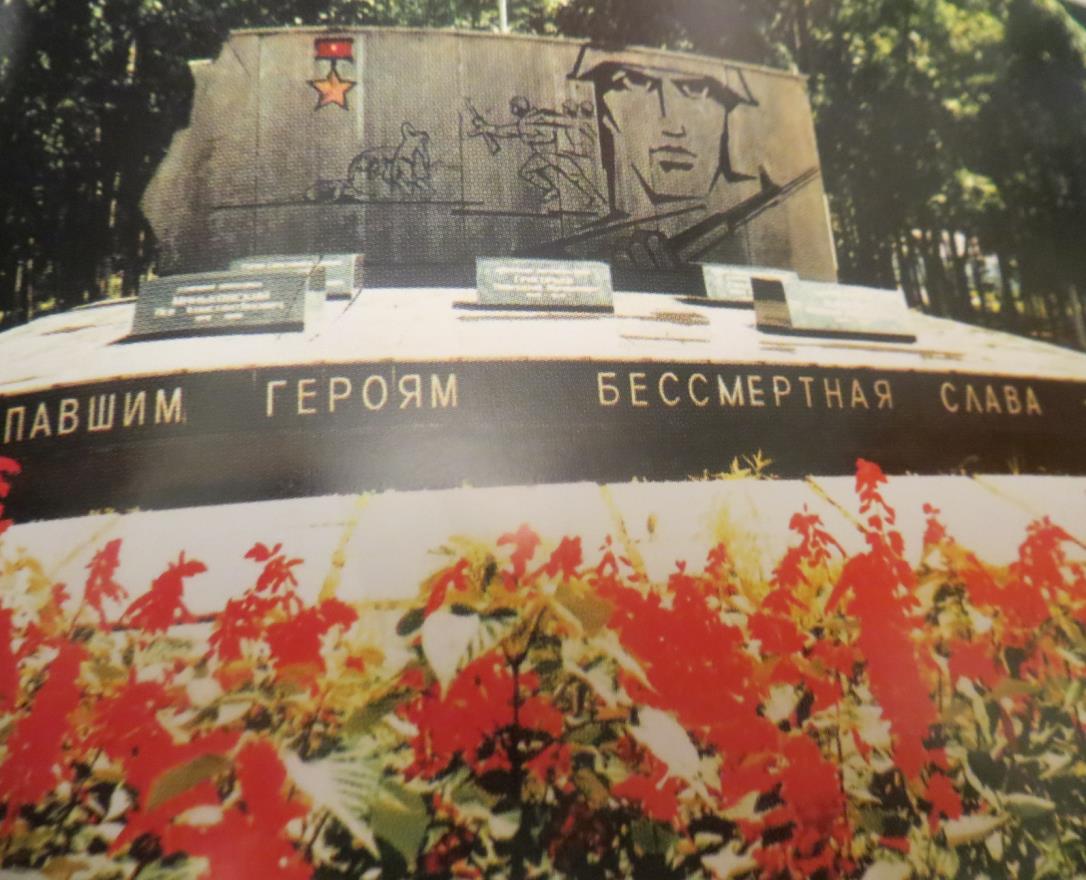